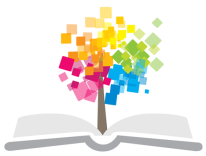 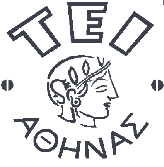 Ανοικτά Ακαδημαϊκά Μαθήματα στο ΤΕΙ Αθήνας
Οργανική Χημεία
Ενότητα 4.2: Αλκένια ή Ολεφίνες
Χριστίνα Φούντζουλα 
Τμήμα Ιατρικών Εργαστηρίων
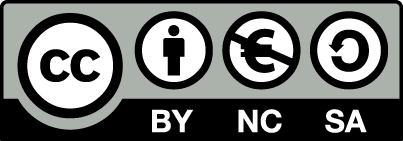 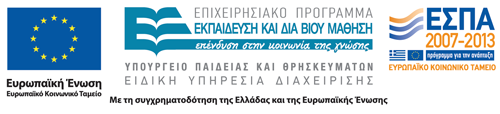 Αλκένια ή ολεφίνες 1/4
Χαρακτηριστική ομάδα: διπλός δεσμός.
 Γενικός τύπος: CνH2ν, ν2.
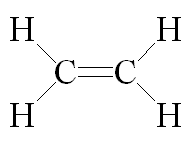 Αιθένιο ή αιθυλένιο
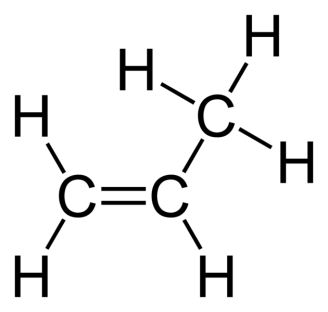 Προπένιο ή προπυλένιο
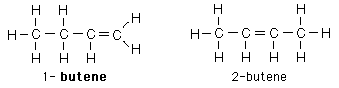 Βουτένιο
1
Αλκένια ή ολεφίνες 2/4
Υβριδισμός sp2
hibridização sp2
Σχηματισμός αιθενίου
ethene formation
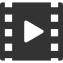 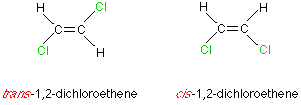 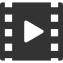 chemguide.co.uk
Γεωμετρική ισομέρεια
2
Αλκένια ή ολεφίνεςE & Z ισομερή
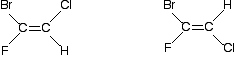 Το άτομο με το μεγαλύτερο ατομικό αριθμό παίρνει και τη μεγαλύτερη προτεραιότητα.
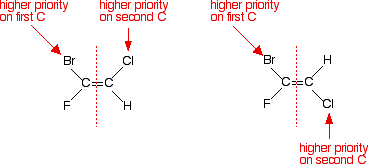 Ε- ισομερές
Ζ- ισομερές
E is for "Enemies", which are on opposite sides
3
Αλκένια ή ολεφίνες 3/4
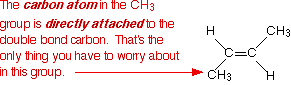 (E)-but-2-ene.
Στην περίπτωση ίδιου ατομικού αριθμού, υψηλότερη προτεραιότητα παίρνει το άτομο με τη μεγαλύτερη ατομική μάζα.
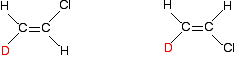 (Ζ)- form
(E)- form
4
Αλκένια ή ολεφίνες 4/4
In the CH3 group:
The atoms attached to the carbon are H H H.
In the CH2OH group:
The atoms attached directly to the carbon are O H H.
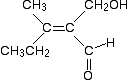 2
2
1
1
In the CH3CH2 group:
The atoms attached directly to the carbon of the CH2 group are C H H.
In the CHO group:
The atoms attached directly to the carbon are O O H.
(Z)- form
5
ΑλκένιαΜέθοδοι παρασκευής 1/7
Αφυδραλογόνωση αλκυλαλογονιδίων
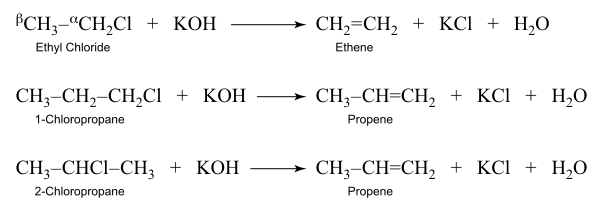 “Beta elimination”,  από Rhadamante διαθέσιμο ως κοινό κτήμα
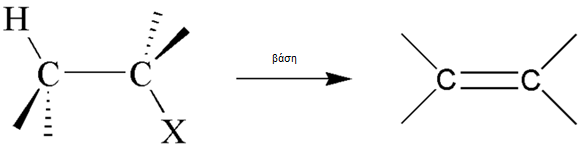 6
ΑλκένιαΜέθοδοι παρασκευής 2/7
Αφυδραλογόνωση αλκυλαλογονιδίων
Κανόνας Saytzeff
Το κύριο προϊόν της απόσπασης θα είναι το περισσότερο υποκατεστημένο αλκένιο.
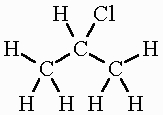 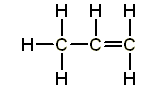 ΚΟΗ
προπένιο
2-chloropropane
Κατά την απόσπαση ΗΧ, το Η αποσπάται από το γειτονικό C που έχει τα λιγότερα Η.
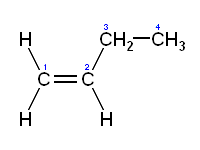 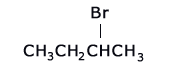 1-βουτένιο
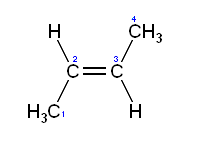 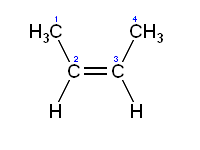 2-βρωμοβουτάνιο
7
(κύριο προϊόν)
2-βουτένιο
Αλκένια Μέθοδοι παρασκευής 3/7
Ο C έχει τα περισότερα Η
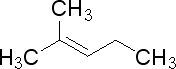 (κύριο προϊόν)
Ο C έχει τα λιγότερα Η
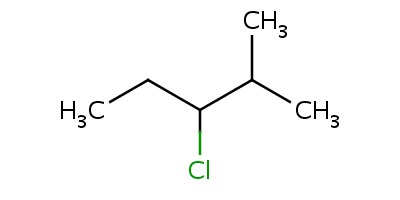 2-μεθυλο-2-πεντένιο
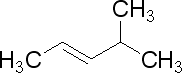 2-μεθυλο-3-χλωρο πεντάνιο
4-μεθυλο-2-πεντένιο
8
Αλκένια Μέθοδοι παρασκευής 4/7
Β. Αφυδάτωση αλκοολών
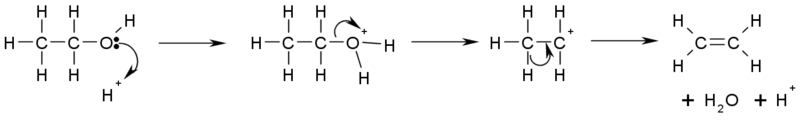 DehydrationOfAlcoholWithH-
Ισχύει ο κανόνας Saytzeff
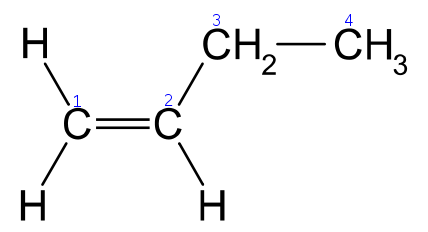 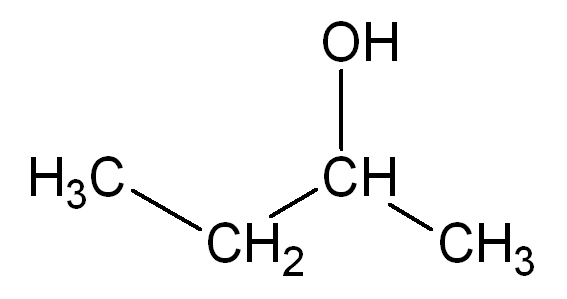 1- βουτένιο
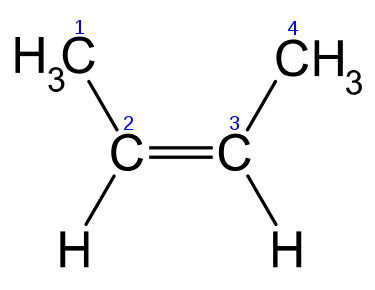 2- βουτανόλη
(κύριο προϊόν)
9
2- βουτένιο
Αλκένια Μέθοδοι παρασκευής 5/7
Απόσπαση αλογόνου από 1,2 διαλογονίδια
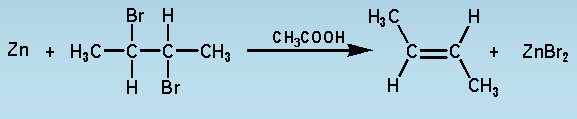 10
Αλκένια Μέθοδοι παρασκευής 6/7
Αντίδραση Wittig
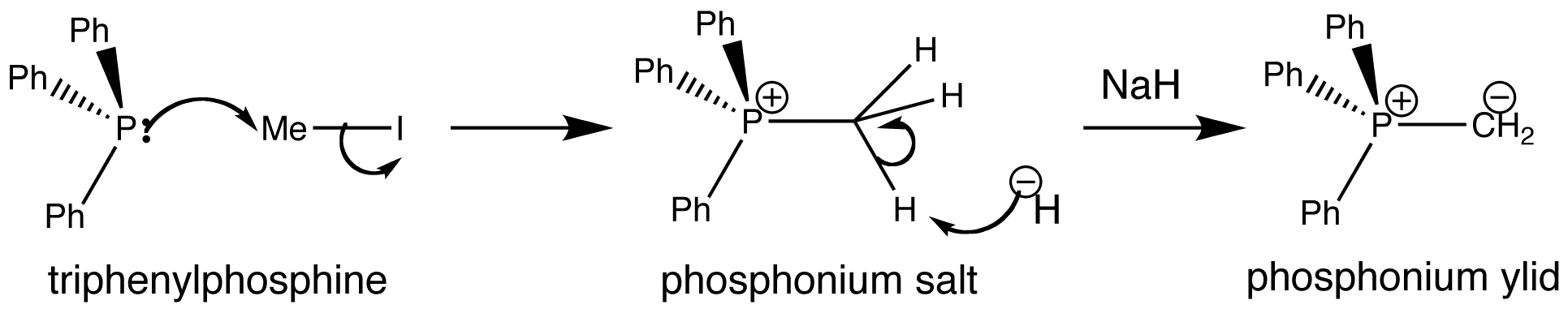 chemtube3d.com
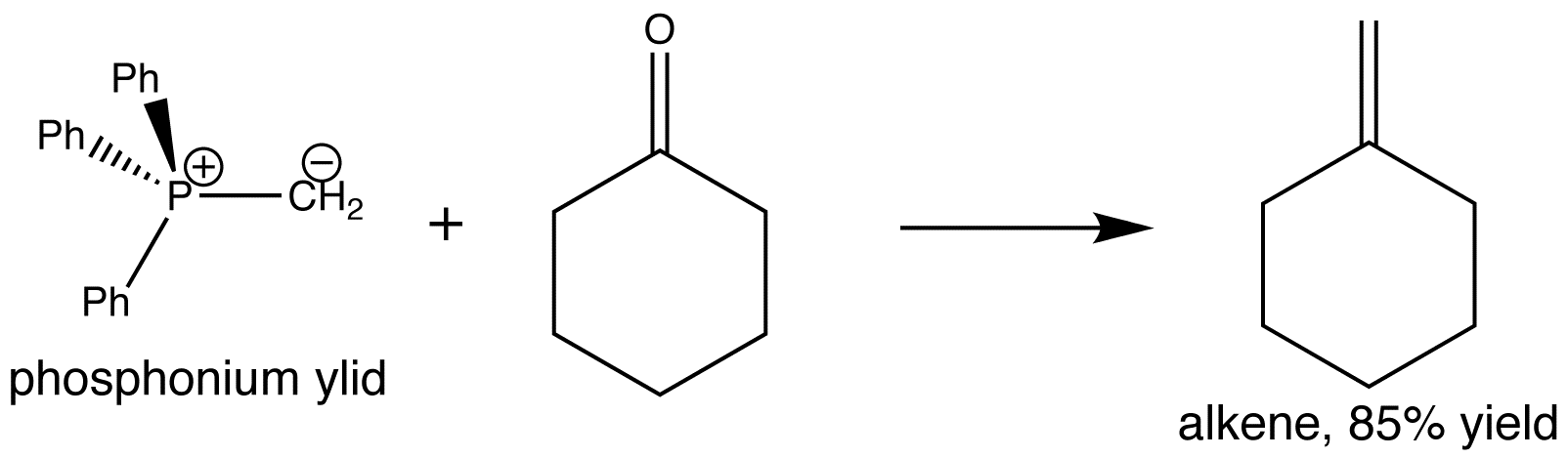 Ένα μόνο αλκένιο, χωρίς παραπροϊόντα.
 Με κατάλληλη επιλογή πρώτων υλών συνθέτουμε το επιθυμητό αλκένιο .
11
Αλκένια Μέθοδοι παρασκευής 7/7
Καταλυτική υδρογόνωση αλκυνίων
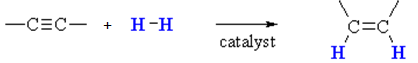 12
ΑλκένιαΙδιότητες 1/5
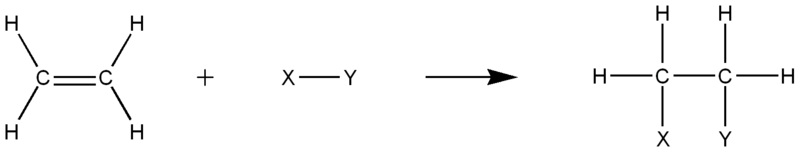 Ear
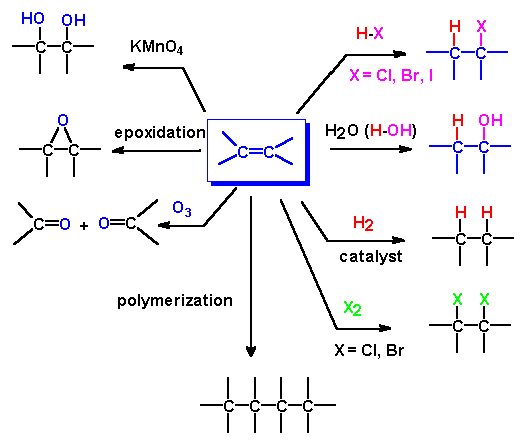 Προσθήκη υδραλογόνου
Υδροξυλίωση
Προσθήκη νερού
Οζονόλυση
Καταλυτική υδρογόνωση
Προσθήκη αλογόνου
13
Αλκένια Ιδιότητες 2/5
Καταλυτική υδρογόνωση (υπό πίεση και σε θ~2000C) 
CH2=CH2 + H2 → CH3-CH3
Παρασκευή μαργαρινών
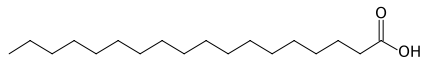 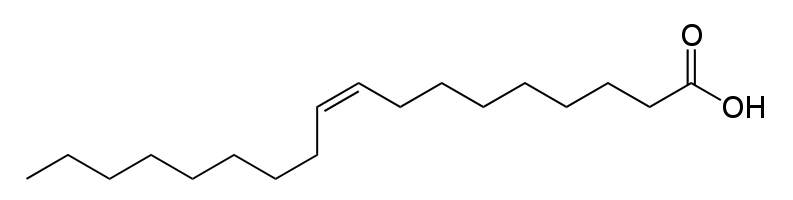 Η2
καταλύτης
14
Αλκένια Ιδιότητες 3/5
Προσθήκη αλογόνου
CH2=CH2 + Br2 → BrCH2-CH2Br
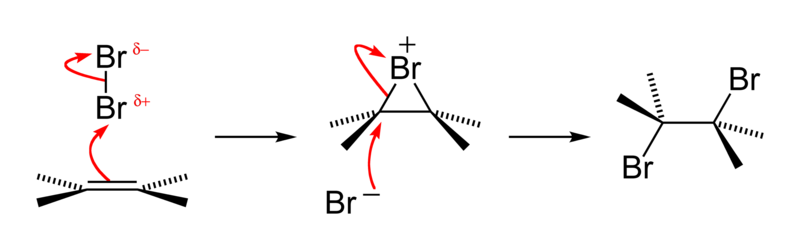 “Alkene-bromine-addition-2D-skeletal”,  από Benjah-bmm27 διαθέσιμο ως κοινό κτήμα
Αριθμός ιωδίου : μέτρο του κορεσμού μιας λιπαρής ουσίας.
Δείκτης ποιότητας λιπαρής ουσίας.
Δείκτης νοθείας φυτικών λιπών με ζωϊκά ή συνθετικά λίπη.
15
Αλκένια Ιδιότητες 4/5
Προσθήκη υδραλογόνου
Kανόνας Markovnikov: 
κατά την προσθήκη ΗΧ σε διπλό δεσμό, το Η προστίθεται στον άνθρακα του διπλού δεσμού που έχει τα περισσότερα Η.
CH3-CH=CH2 + HBr → CH3-CHBr-CH2-H 	προσθήκη κατά  Markovnikov
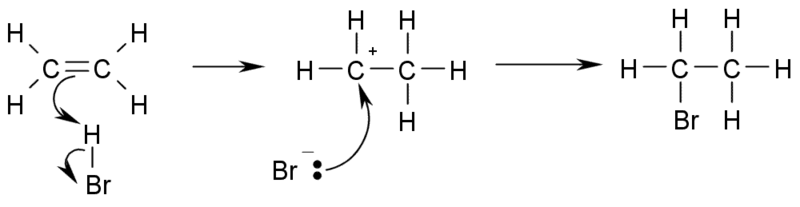 “AlkeneAndHBrReaction”, από Borb διαθέσιμo με άδεια CC BY-SA 3.0
16
Αλκένια Ιδιότητες 5/5
Οζονόλυση (οξειδωτική διάσπαση αλκενίων)
R1-CH=CH-R2 + O3 → R1-CHO + R2-CHO + H2O
παρασκευή καρβονυλικών ενώσεων
Αν υπάρχει Η στους C του διπλού δεσμού  αλδεύδες
 Αν δεν υπάρχει Η στους C του διπλού δεσμού  κετόνες
17
Τέλος Ενότητας
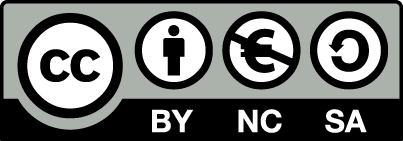 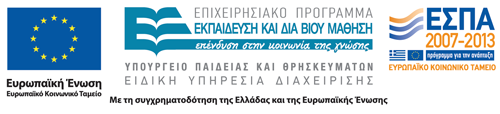 Σημειώματα
Σημείωμα Αναφοράς
Copyright Τεχνολογικό Εκπαιδευτικό Ίδρυμα Αθήνας, Χριστίνα Φούντζουλα 2014. Χριστίνα Φούντζουλα. «Οργανική Χημεία. Ενότητα 4.2: Αλκένια ή Ολεφίνες». Έκδοση: 1.0. Αθήνα 2014. Διαθέσιμο από τη δικτυακή διεύθυνση: ocp.teiath.gr.
Σημείωμα Αδειοδότησης
Το παρόν υλικό διατίθεται με τους όρους της άδειας χρήσης Creative Commons Αναφορά, Μη Εμπορική Χρήση Παρόμοια Διανομή 4.0 [1] ή μεταγενέστερη, Διεθνής Έκδοση.   Εξαιρούνται τα αυτοτελή έργα τρίτων π.χ. φωτογραφίες, διαγράμματα κ.λ.π., τα οποία εμπεριέχονται σε αυτό. Οι όροι χρήσης των έργων τρίτων επεξηγούνται στη διαφάνεια  «Επεξήγηση όρων χρήσης έργων τρίτων». 
Τα έργα για τα οποία έχει ζητηθεί άδεια  αναφέρονται στο «Σημείωμα  Χρήσης Έργων Τρίτων».
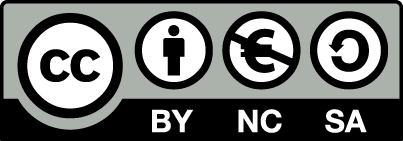 [1] http://creativecommons.org/licenses/by-nc-sa/4.0/ 
Ως Μη Εμπορική ορίζεται η χρήση:
που δεν περιλαμβάνει άμεσο ή έμμεσο οικονομικό όφελος από την χρήση του έργου, για το διανομέα του έργου και αδειοδόχο
που δεν περιλαμβάνει οικονομική συναλλαγή ως προϋπόθεση για τη χρήση ή πρόσβαση στο έργο
που δεν προσπορίζει στο διανομέα του έργου και αδειοδόχο έμμεσο οικονομικό όφελος (π.χ. διαφημίσεις) από την προβολή του έργου σε διαδικτυακό τόπο
Ο δικαιούχος μπορεί να παρέχει στον αδειοδόχο ξεχωριστή άδεια να χρησιμοποιεί το έργο για εμπορική χρήση, εφόσον αυτό του ζητηθεί.
Επεξήγηση όρων χρήσης έργων τρίτων
Δεν επιτρέπεται η επαναχρησιμοποίηση του έργου, παρά μόνο εάν ζητηθεί εκ νέου άδεια από το δημιουργό.
©
διαθέσιμο με άδεια CC-BY
Επιτρέπεται η επαναχρησιμοποίηση του έργου και η δημιουργία παραγώγων αυτού με απλή αναφορά του δημιουργού.
διαθέσιμο με άδεια CC-BY-SA
Επιτρέπεται η επαναχρησιμοποίηση του έργου με αναφορά του δημιουργού, και διάθεση του έργου ή του παράγωγου αυτού με την ίδια άδεια.
διαθέσιμο με άδεια CC-BY-ND
Επιτρέπεται η επαναχρησιμοποίηση του έργου με αναφορά του δημιουργού. 
Δεν επιτρέπεται η δημιουργία παραγώγων του έργου.
διαθέσιμο με άδεια CC-BY-NC
Επιτρέπεται η επαναχρησιμοποίηση του έργου με αναφορά του δημιουργού. 
Δεν επιτρέπεται η εμπορική χρήση του έργου.
Επιτρέπεται η επαναχρησιμοποίηση του έργου με αναφορά του δημιουργού
και διάθεση του έργου ή του παράγωγου αυτού με την ίδια άδεια.
Δεν επιτρέπεται η εμπορική χρήση του έργου.
διαθέσιμο με άδεια CC-BY-NC-SA
διαθέσιμο με άδεια CC-BY-NC-ND
Επιτρέπεται η επαναχρησιμοποίηση του έργου με αναφορά του δημιουργού.
Δεν επιτρέπεται η εμπορική χρήση του έργου και η δημιουργία παραγώγων του.
διαθέσιμο με άδεια 
CC0 Public Domain
Επιτρέπεται η επαναχρησιμοποίηση του έργου, η δημιουργία παραγώγων αυτού και η εμπορική του χρήση, χωρίς αναφορά του δημιουργού.
Επιτρέπεται η επαναχρησιμοποίηση του έργου, η δημιουργία παραγώγων αυτού και η εμπορική του χρήση, χωρίς αναφορά του δημιουργού.
διαθέσιμο ως κοινό κτήμα
χωρίς σήμανση
Συνήθως δεν επιτρέπεται η επαναχρησιμοποίηση του έργου.
Διατήρηση Σημειωμάτων
Οποιαδήποτε αναπαραγωγή ή διασκευή του υλικού θα πρέπει να συμπεριλαμβάνει:
το Σημείωμα Αναφοράς
το Σημείωμα Αδειοδότησης
τη δήλωση Διατήρησης Σημειωμάτων
το Σημείωμα Χρήσης Έργων Τρίτων (εφόσον υπάρχει)
μαζί με τους συνοδευόμενους υπερσυνδέσμους.
Χρηματοδότηση
Το παρόν εκπαιδευτικό υλικό έχει αναπτυχθεί στo πλαίσιo του εκπαιδευτικού έργου του διδάσκοντα.
Το έργο «Ανοικτά Ακαδημαϊκά Μαθήματα στο ΤΕΙ Αθήνας» έχει χρηματοδοτήσει μόνο την αναδιαμόρφωση του εκπαιδευτικού υλικού. 
Το έργο υλοποιείται στο πλαίσιο του Επιχειρησιακού Προγράμματος «Εκπαίδευση και Δια Βίου Μάθηση» και συγχρηματοδοτείται από την Ευρωπαϊκή Ένωση (Ευρωπαϊκό Κοινωνικό Ταμείο) και από εθνικούς πόρους.
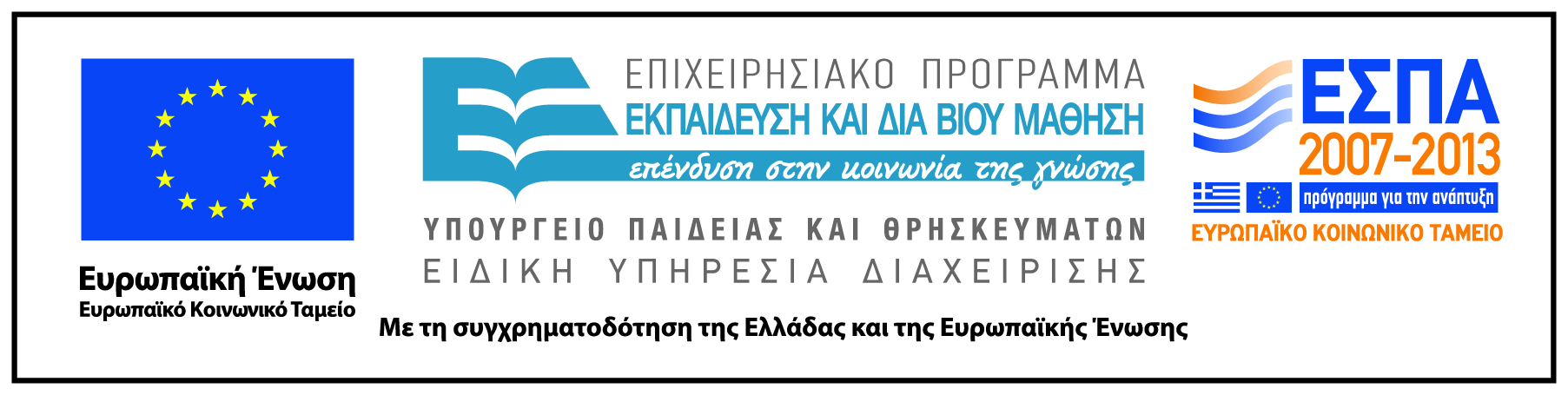